实验4: 软件分析与测试
助教：谢琳娜
1
实验目的
实验目的
本次实验主要是为了掌握基本的程序分析方法和测试方法。从静态分析、白盒测试、黑盒测试三个方面出发，将实验设置为以下三个部分: 
掌握简单的静态分析方法；
掌握单元测试用例；
Android应用GUI测试的测试用例的编写方法；
2
实验内容
实验内容
安装并熟悉实验环境
静态分析
使用Lint对项目进行静态分析
对Lint分析结果进行理解并在此基础上修改代码
单元测试
针对某方法编写单元测试模块的测试用例
普通模式下运行单元测试模块的测试用例
覆盖度模式下（RunWithCoverage)运行单元测试模块的测试用例
GUI测试
针对app的某些功能场景编写GUI测试测试用例
执行测试用例查看结果
3
实验工具
实验工具
Android Studio
Android Studio已集成静态分析工具Lint及Junit
Appium
执行GUI测试测试用例
4
实验报告要求
实验报告要求
静态分析
以表格形式提交静态分析结果。
表格包含两项：类别，数目
单元测试
以表格形式提交测试用例信息
表格包含四项：所测方法、所测方法功能描述、测试用例数目、成功测试用例数目、失败测试用例数目、测试覆盖度
GUI测试
安装并熟悉实验环境
提交若干张使用 Appium获取应用控件信息功能的使用截图
以表格形式提交测试用例信息
表格包含三项：测试场景、测试用例数目、测试用例行数
5
实验报告要求
实验报告要求
命名要求：实验4_学号_姓名_App名称，如实验4_123456_XX_App名称
实验报告命名为：实验4_123456_XX_App名称
测试脚本命名为testcase.py
提交截止时间2021年12月5日23:59
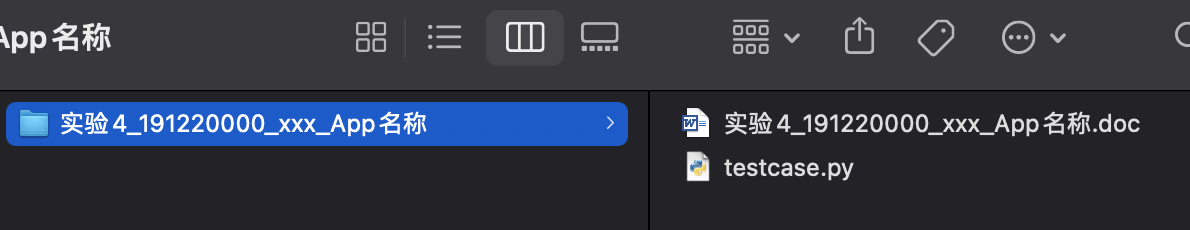 6
实验评分标准
实验评分标准
完成实验所需工具的安装使用（30%）
完成静态分析，并分析静态分析结果（10%）
报告当前代码存在问题
试图修复1-2个error 或者warning(附加分20%)
完成单元测试，并分析单元测试结果（15%）
完成GUI测试，并分析GUI测试结果（45%）
7